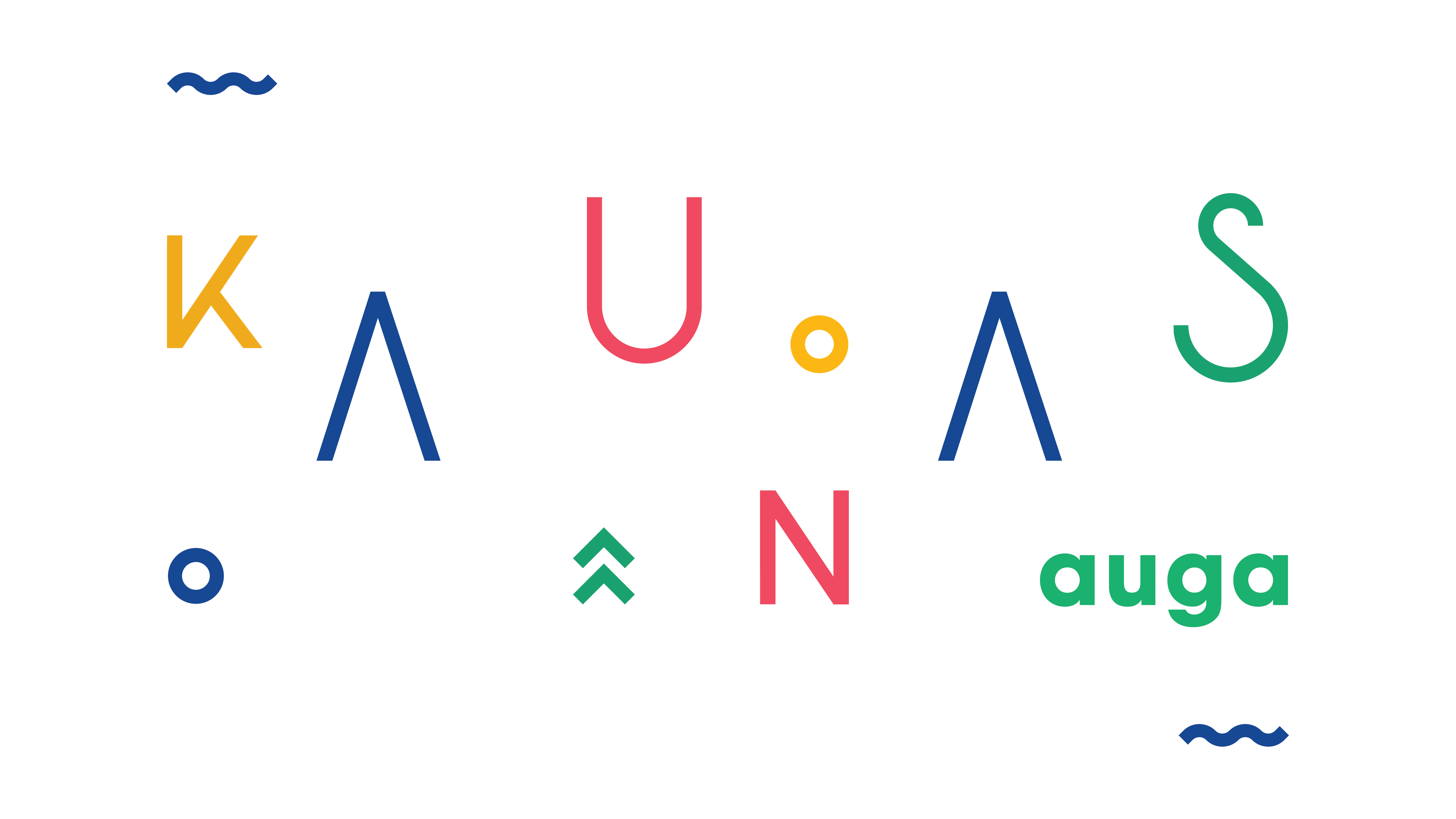 VAIKŲ DIENOS CENTRŲ TEIKIAMŲ PASLAUGŲ NAUJOVĖS
Socialinių paslaugų skyriaus
Paslaugų šeimai ir vaikui poskyrio vedėja Giedrė Vareikienė
2021-04-29
Nuo 2021 m. sausio 1 d. vaikų dienos socialinės priežiūros paslaugas, t.y. dienos socialinės priežiūros paslaugas, kuriomis siekiama ugdyti vaiko ir jo šeimos narių socialinius bei gyvenimo įgūdžius vaikų dienos centruose teikia teisės aktų nustatyta tvarka akredituotos socialinių paslaugų įstaigos.  Asmenys, pageidaujantis gauti vaikų dienos socialinės priežiūros paslaugas  vaikų dienos centruose, gali laisvai pasirinkti paslaugų  teikėją iš akredituotų vaikų dienos centrų sąrašo Kauno mieste (sąrašas -  https://epaslaugos.kaunas.lt/paslaugos/socialines-prieziuros-socialiniu-igudziu-ugdymo-ir-palaikymo-paslaugos-vaikams-dienos-centruose/.
Vaikų dienos socialinė priežiūra (1)
Paslaugą gali gauti: Socialinę riziką patiriantys vaikai ir jų šeimos, neįgalūs vaikai ir jų šeimos, kiti vaikai (pvz. likę be tėvų globos vaikai ir jų šeimos).
Teikimo trukmė: Paslaugos teikiamos ne mažiau kaip 3 d./sav. ir ne trumpiau kaip 4 val./d.
Paslaugos gavimo sąlygos: dėl šios paslaugos gavimo galima kreiptis tiesiogiai į paslaugų teikimo vietą (-as) arba į gyvenamosios vietos seniūniją.
Mokėjimas už paslaugas: paslauga teikiama nemokamai.
Vaikų dienos socialinė priežiūra (2)
Paslaugos sudėtis: 
Informavimas,
konsultavimas,
tarpininkavimas,
kasdienio gyvenimo įgūdžių ugdymas ir (ar) palaikymas, ir (ar) atkūrimas (savitvarka, asmens higiena, sveikos gyvensenos įgūdžiai ir kt.),
pagalba ruošiant pamokas,
maitinimo organizavimas,
laisvalaikio organizavimas,
psichologinės pagalbos organizavimas, kitos individualios socialinės paslaugos, atsižvelgiant į vaiko poreikius (pvz., logopedo paslaugos)
Vaikų dienos centrų veiklos ypatumai
Įstaigoje tiesiogiai su vaikais nuolat turi dirbti bent vienas darbuotojas, turintis Socialinių paslaugų įstatymo 20 straipsnio 3 dalyje nurodytą išsilavinimą, t.y. socialinis darbuotojas ar socialinis pedagogas.
Vienas įstaigos darbuotojas turi dirbti su ne didesne kaip 15 asmenų grupe, du darbuotojai – su ne didesne kaip 25 asmenų grupe. Jei įstaigą lanko vaikai, turintys negalią ir (ar) specialiųjų poreikių, rekomenduojamos mažesnės vaikų, su kuriais dirba vienas įstaigos darbuotojas, grupės.
Įstaiga gali vykdyti šią papildomą veiklą:
3.1. teikti vaikų užimtumo vasarą paslaugas; 
3.2. vykdyti vaikų ir suaugusiųjų neformaliojo švietimo, socialinės reabilitacijos, integracijos, prevencijos ir kitas programas;
3.3. organizuoti ir vykdyti projektinę veiklą;
3.4. organizuoti savanorišką veiklą ir kita.
Nepilnamečių vaikų padaromi teisės pažeidimai
2020 m.  sausio – gruodžio mėn. Kauno miesto savivaldybės administracijoje buvo gauti  332 pranešimai iš Kauno m. VPK dėl 201 vaiko, padariusio teisės pažeidimus, kuomet jiems dėl amžiaus nėra taikoma baudžiamoji ir/ar administracinė atsakomybė. Iš jų: 
Vaikai iš šeimų, patiriančių socialinės rizikos veiksnius, kurioms socialinės priežiūros paslaugos neteikiamos – 149;
Vaikai iš šeimų, patiriančių socialinės rizikos veiksnius, kurioms socialinės priežiūros paslaugos teikiamos – 37. 
Globojami vaikai – 15.
Vaikų, padariusių teisės pažeidimus,  gyvenamoji vieta
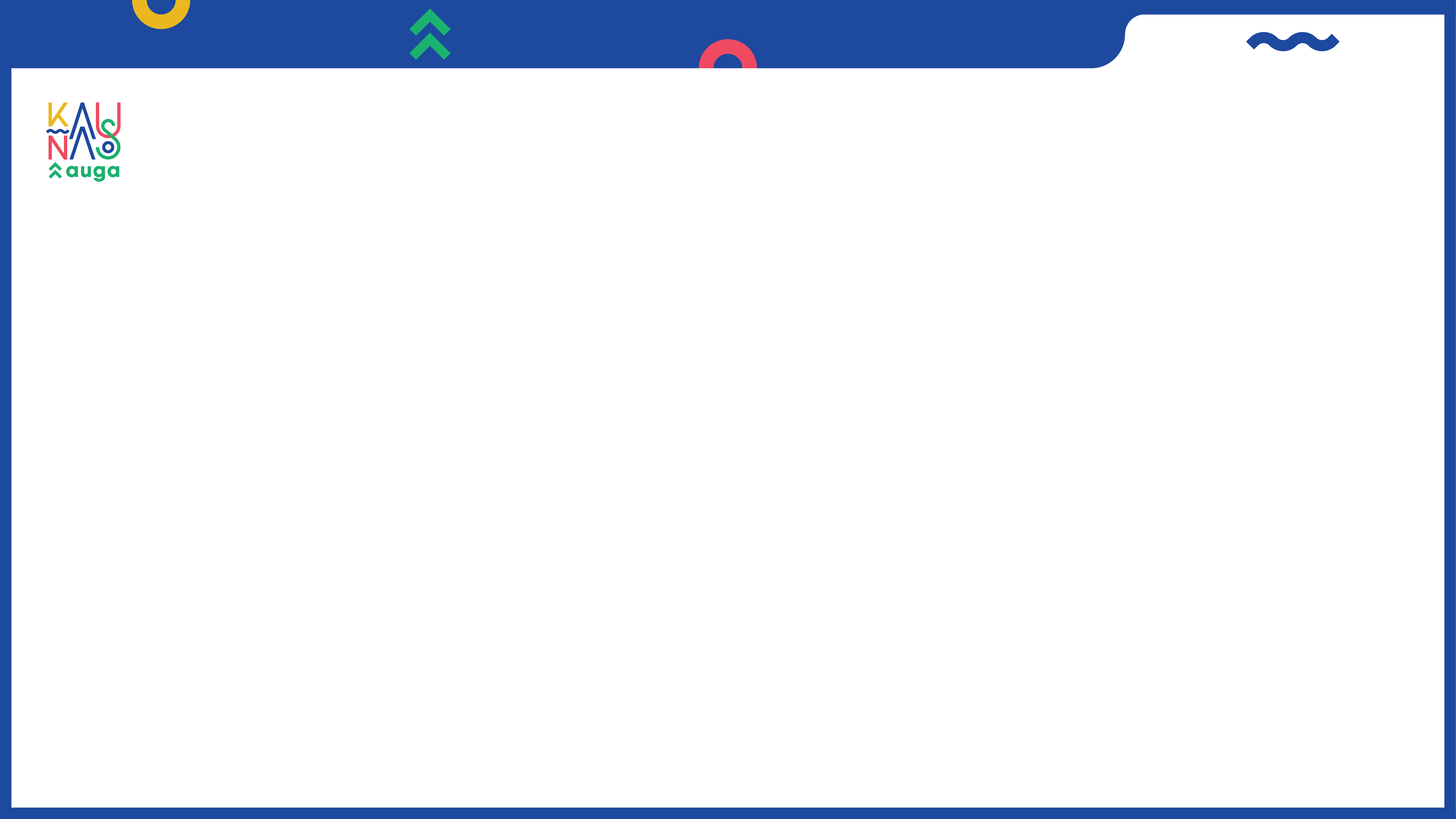 AČIŪ UŽ DĖMESĮ